Kerken in het Westland, Midden-Delfland en Hoek van Holland brengen geld bij elkaar en steunen o.a.:
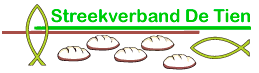 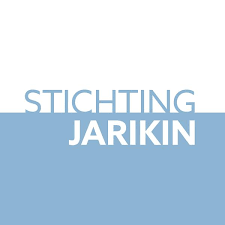 Stichting Jarikin
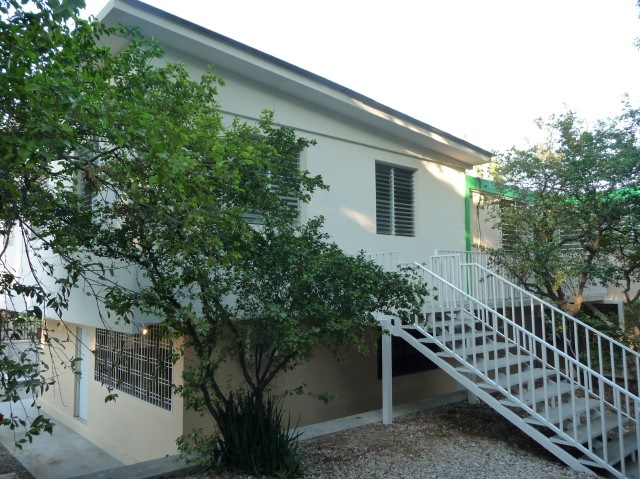 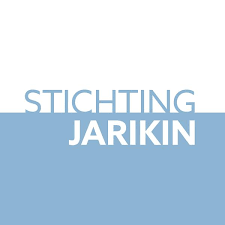 Nieuwbouw verpleegopleiding Ceprofojul in Porte au Prince
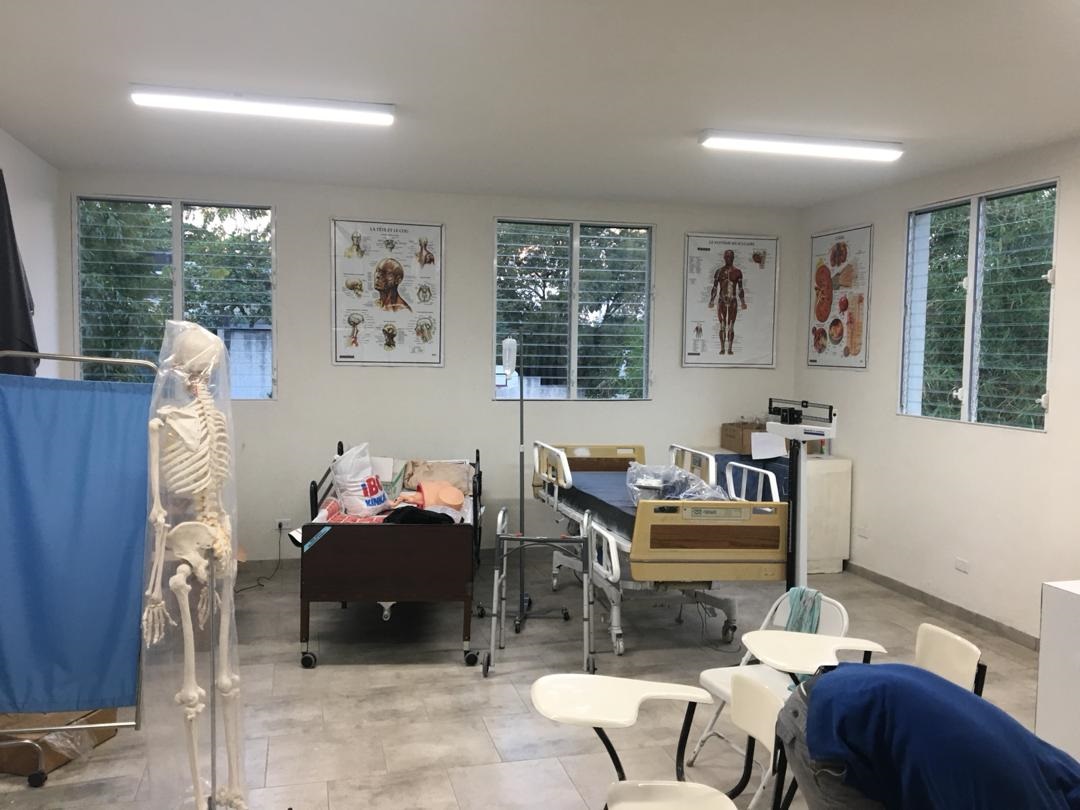 Inrichting lokaal voor verpleegopleiding Ceprofojul.
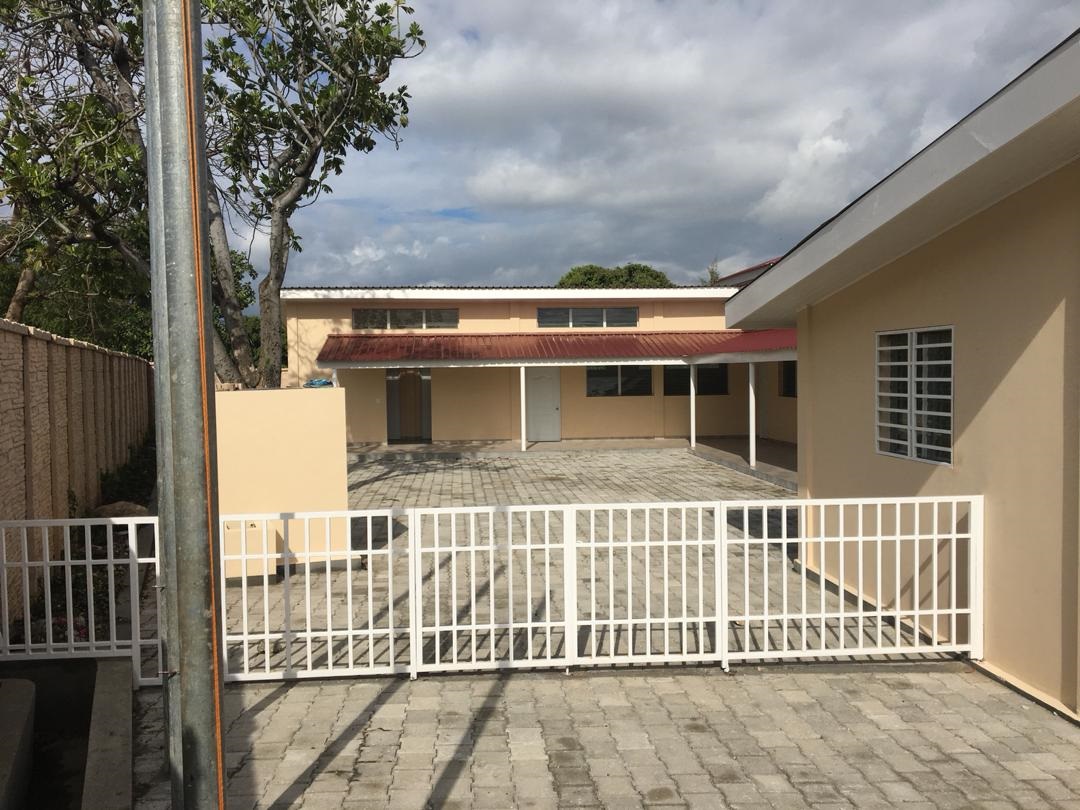 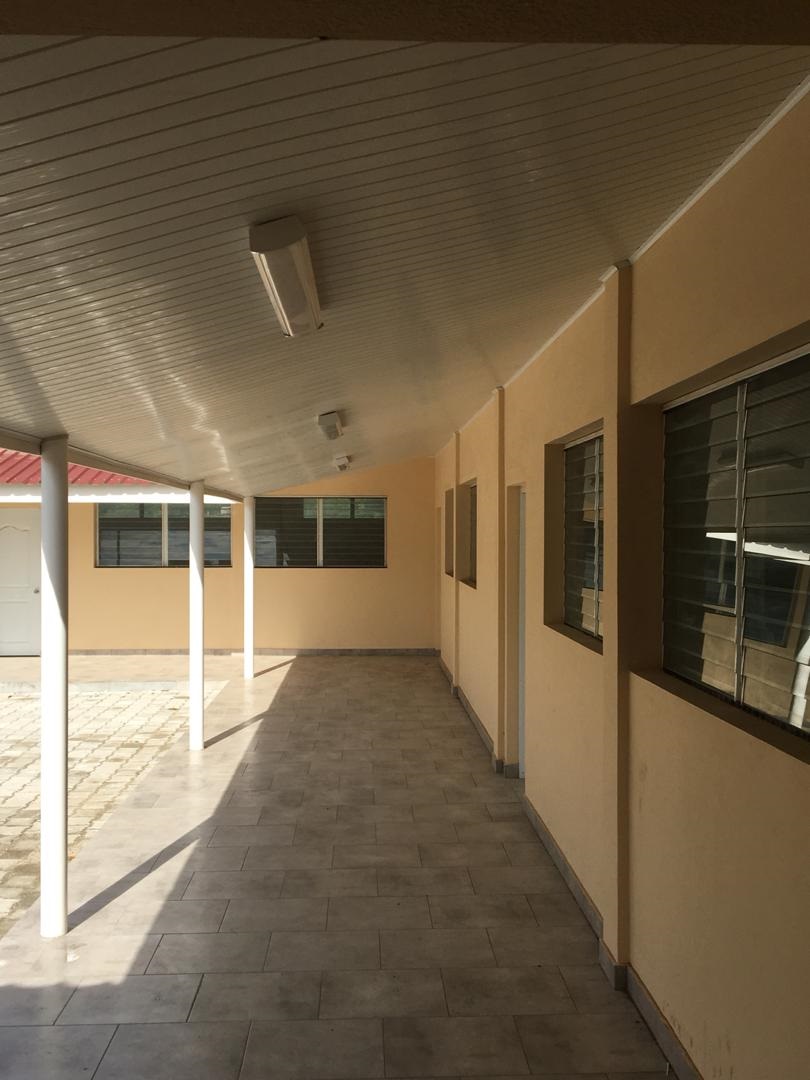 Nieuwbouw kleuterschool école Jarikin in Le Rocher.
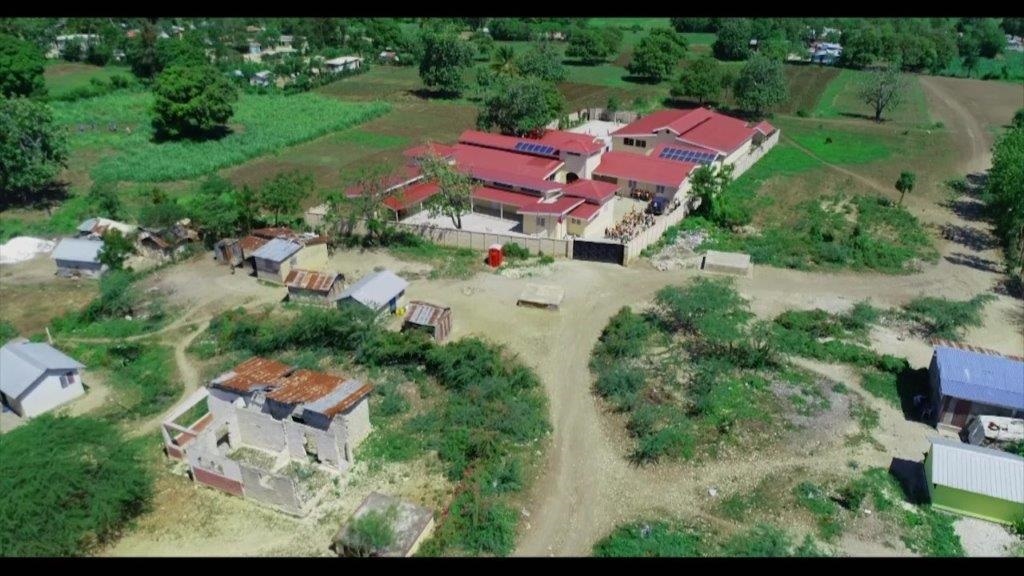 Schoolcomplex in Le Rocher
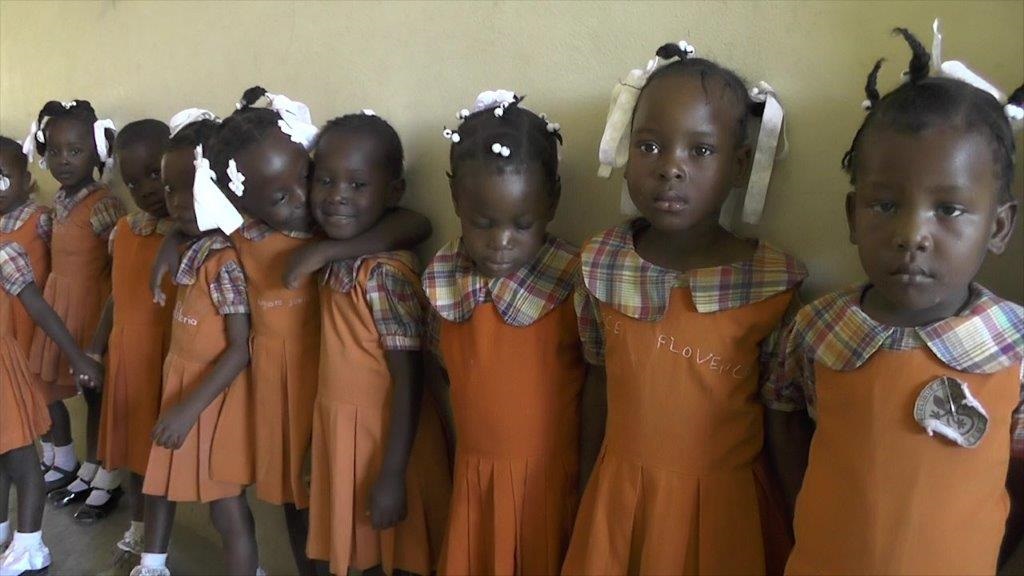 Allemaal in de rij!
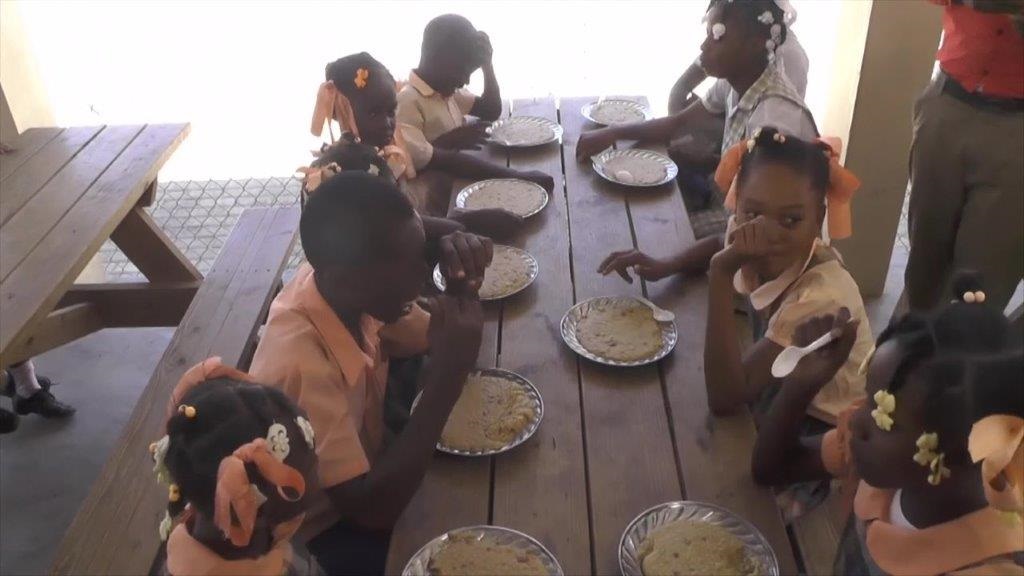 Aan de dagelijkse maaltijd.
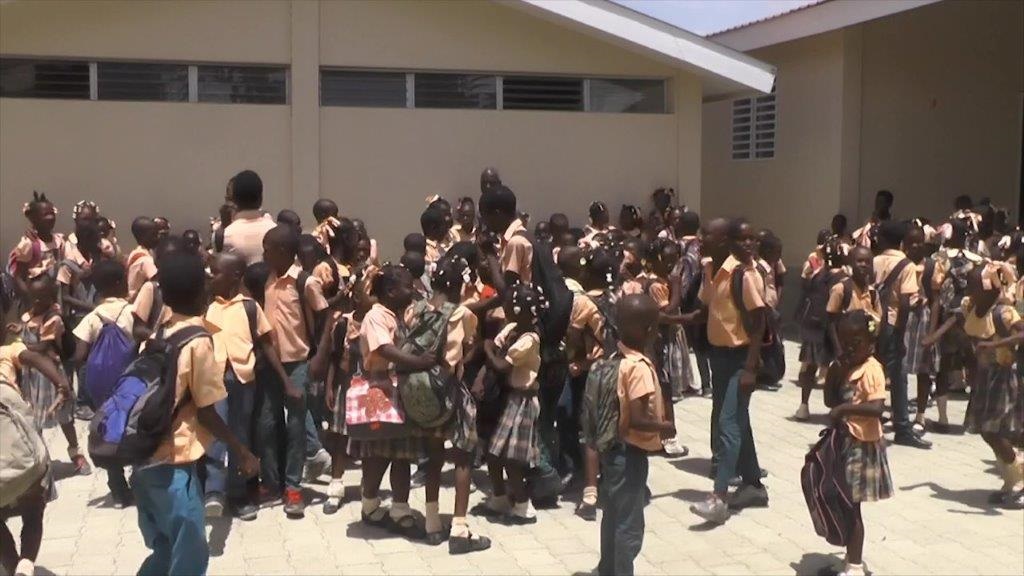 Drukte van belang op het schoolplein.
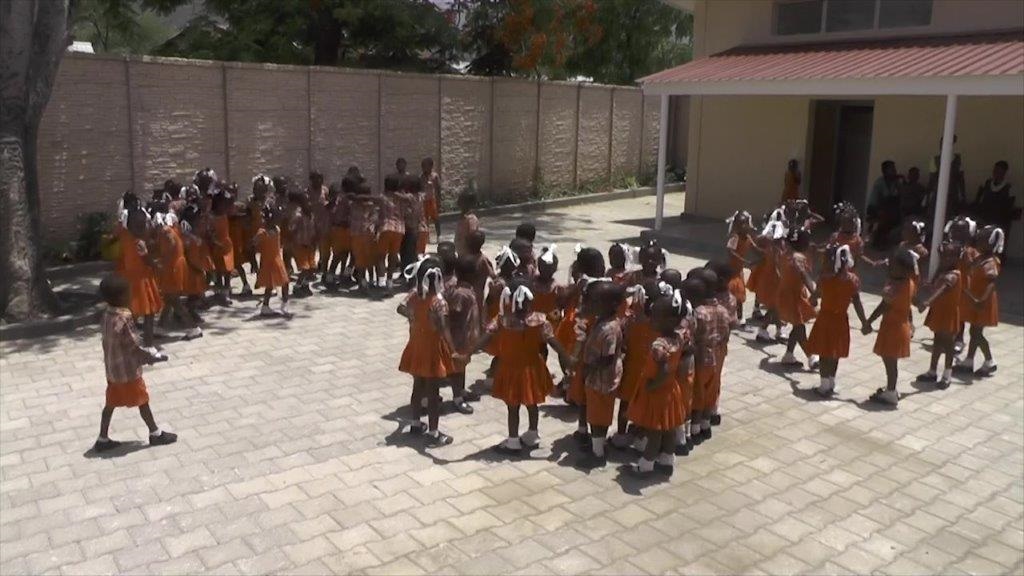 Spelende kleuters.
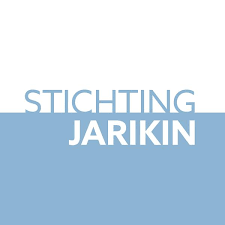 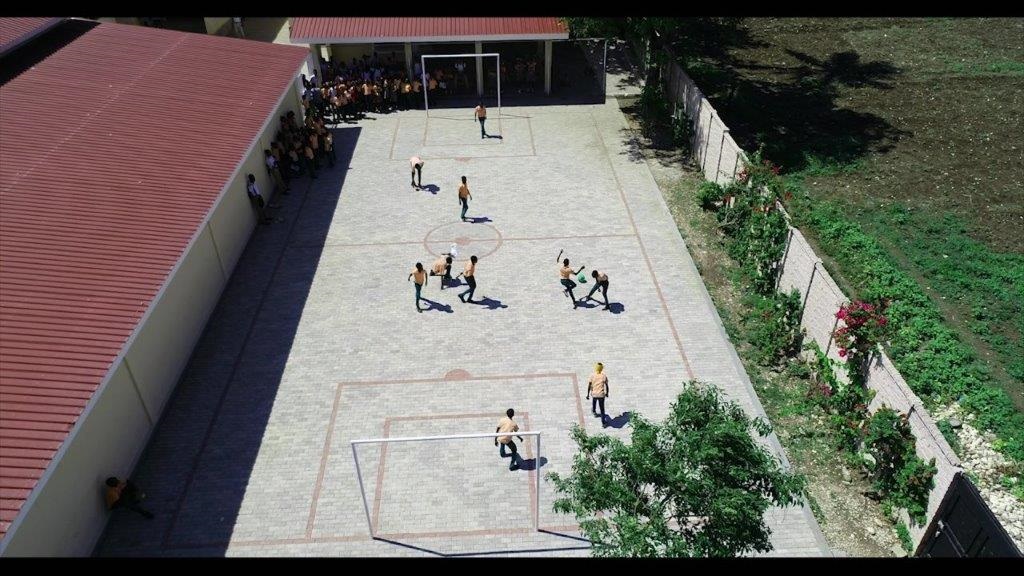 Voetballen in de pauzes.
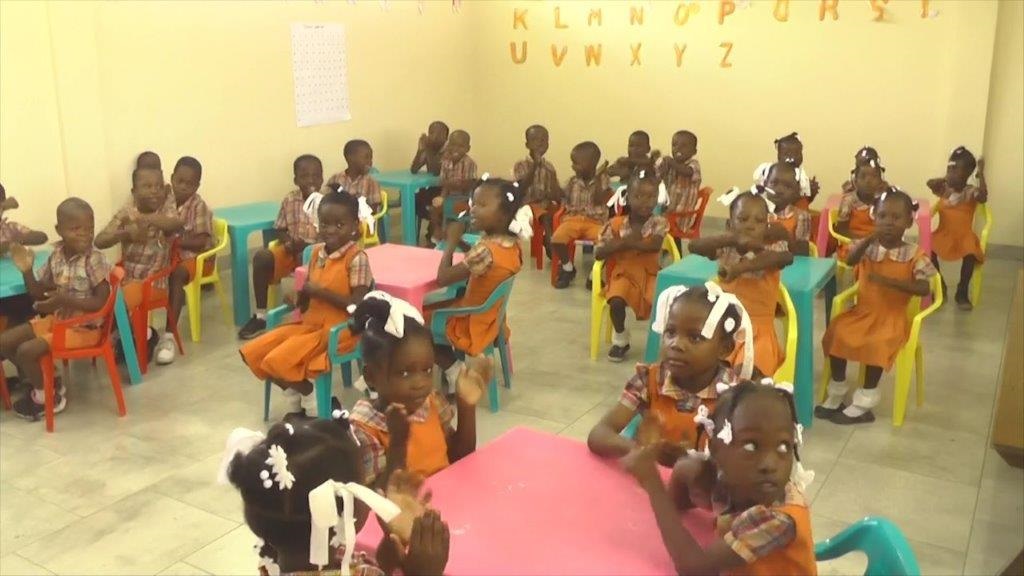 Kleuters in de klas.
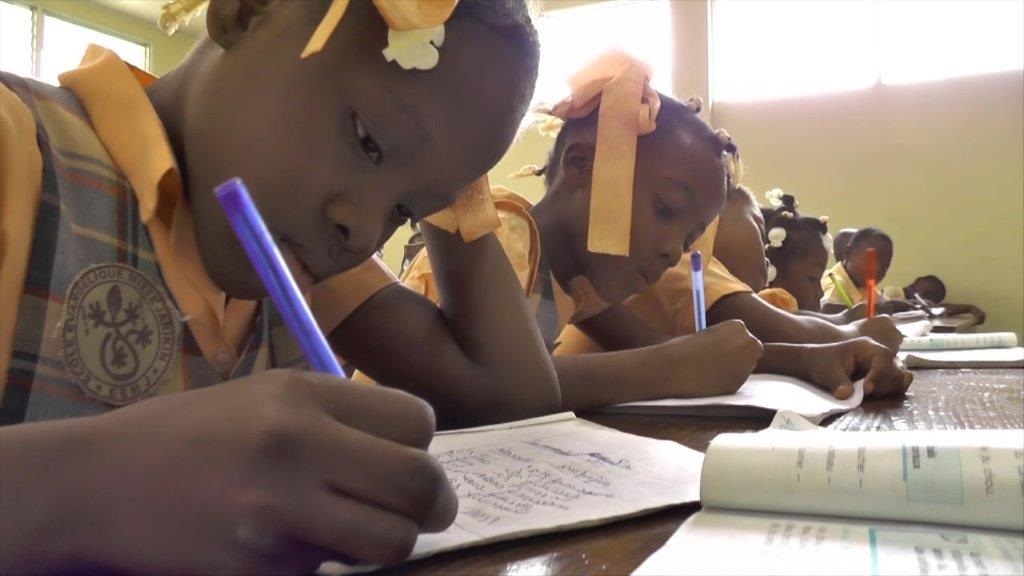 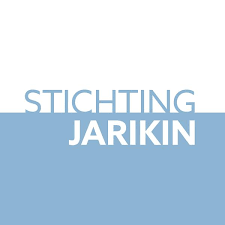 Kinderen in de schoolbank.
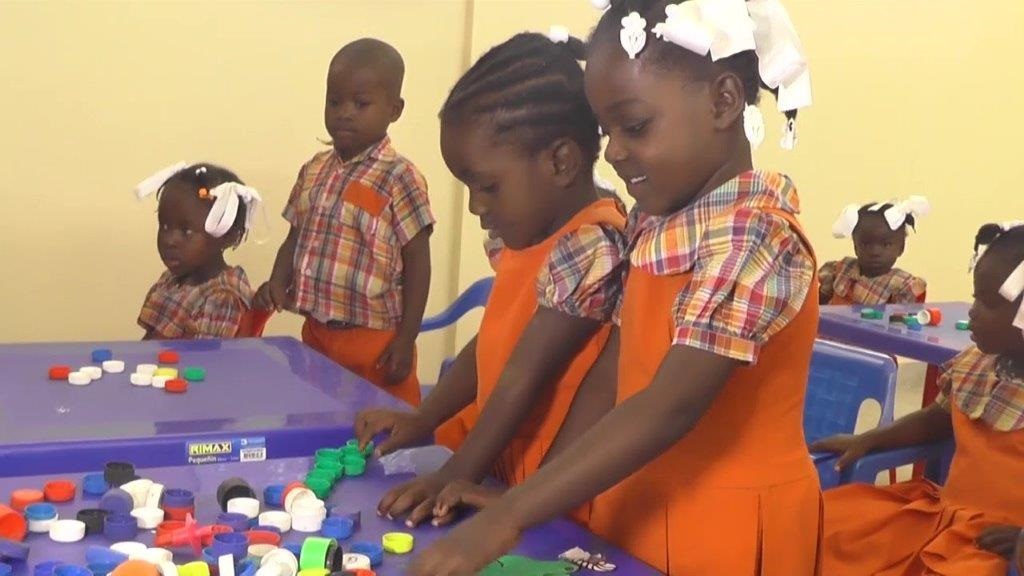 Spelen aan de speeltafel.
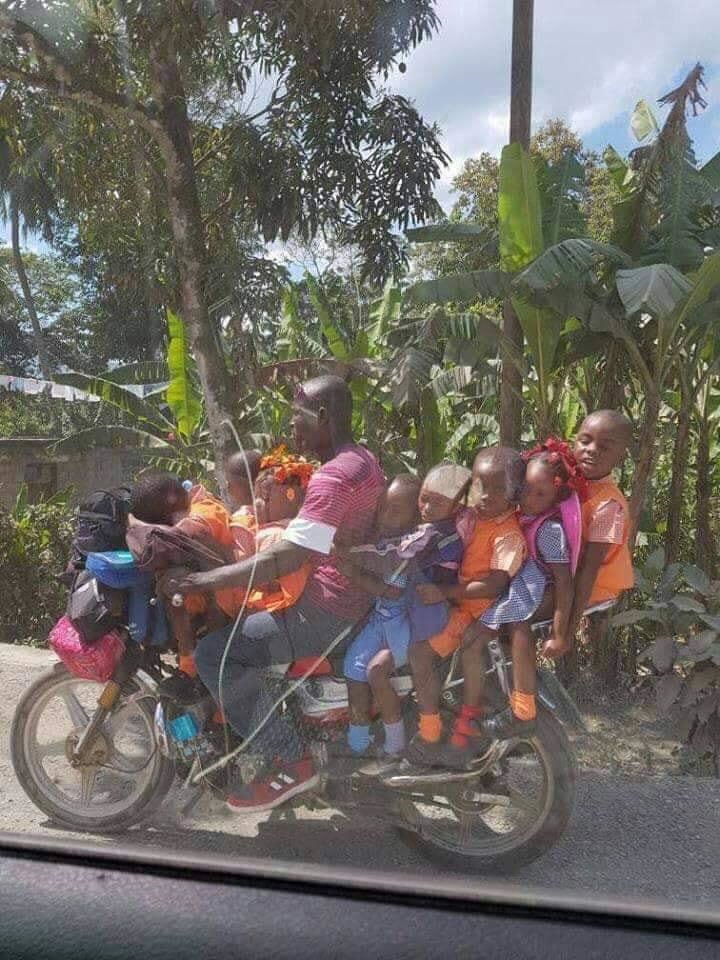 Levensgevaarlijk,  maar ook hier vervoer op maat
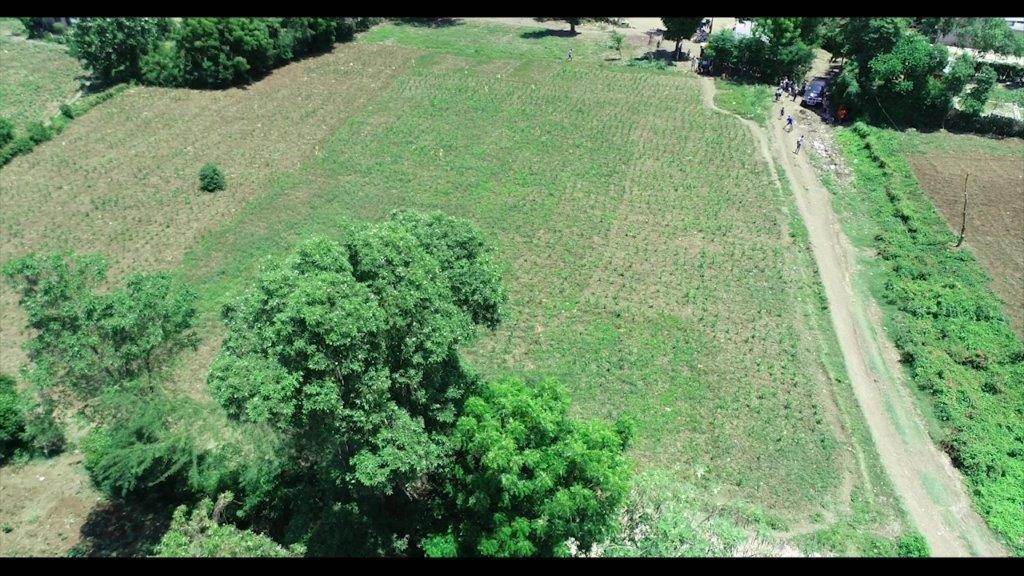 Grond voor het nieuw te bouwen tuinbouwproject
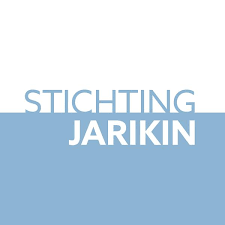 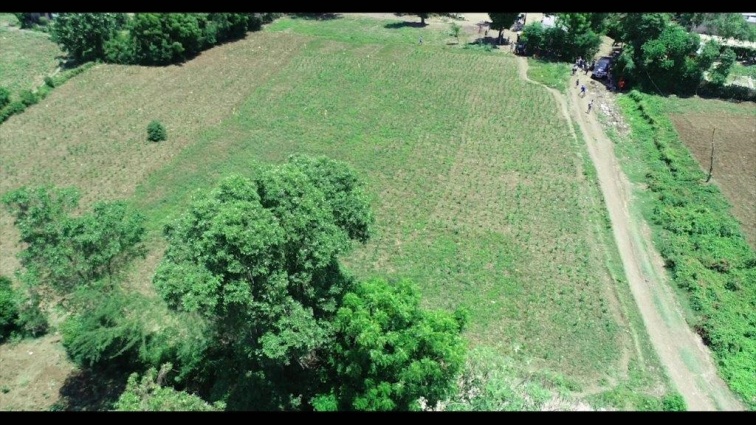 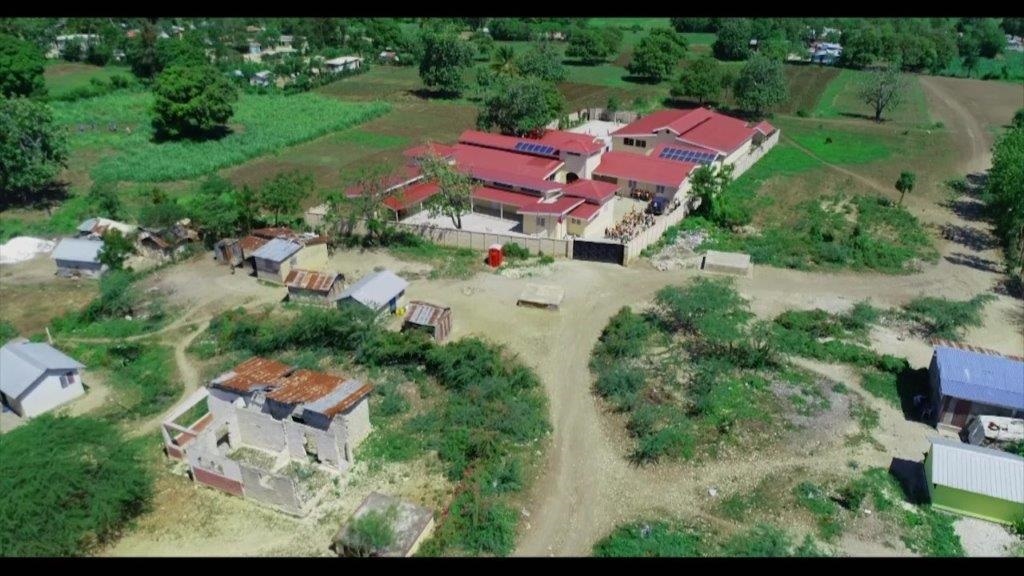 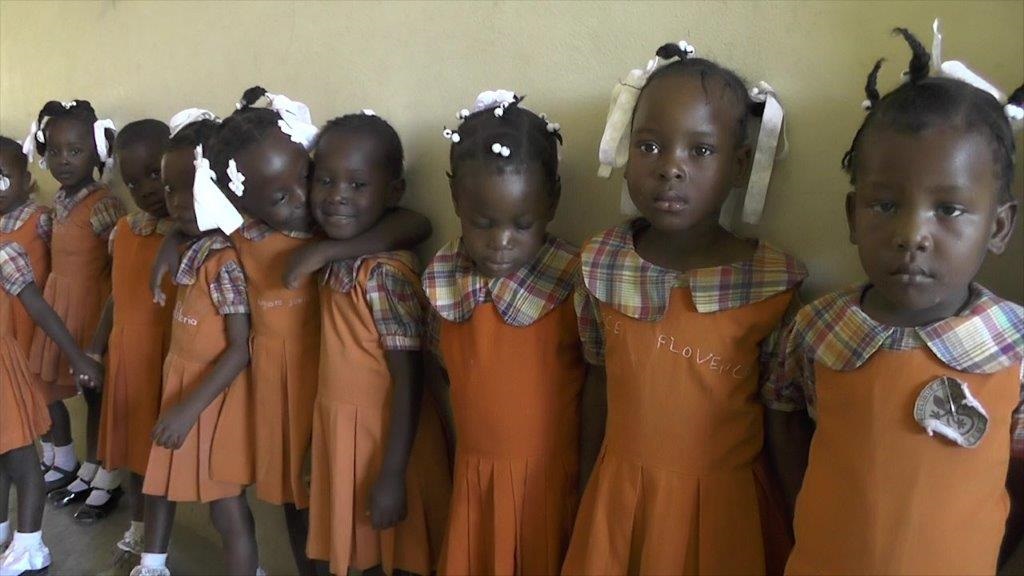 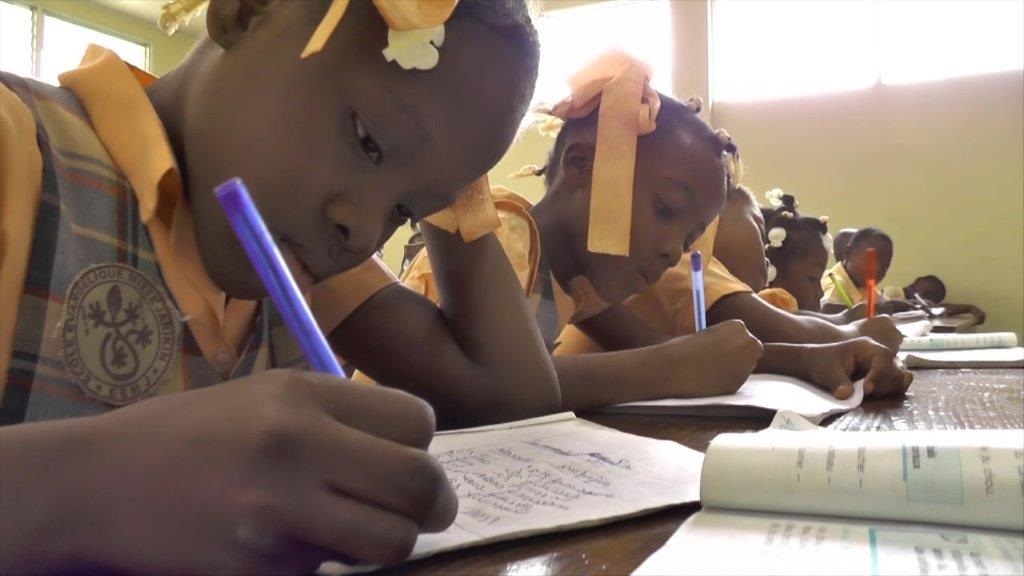 Bedankt voor uw steun!
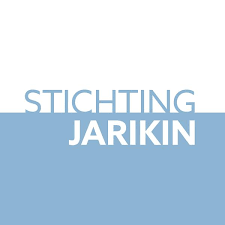 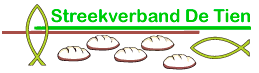 UW HULP TELT !!
Een gift overmaken kan ook:STREEKVERBAND DE TIENIBAN nr.  NL58 RABO 03436.16.661
o.v.v. St. Jarikin
www.streekverband-de-tien.nl